TIT v kontekstu digitalne družbe
izr. prof. dr. Andrej Flogie
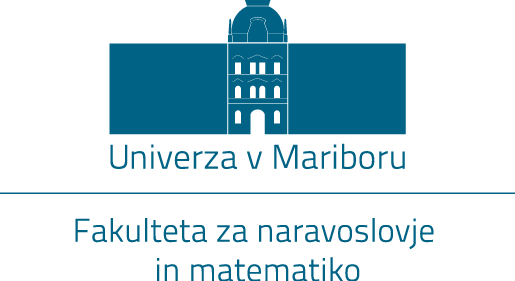 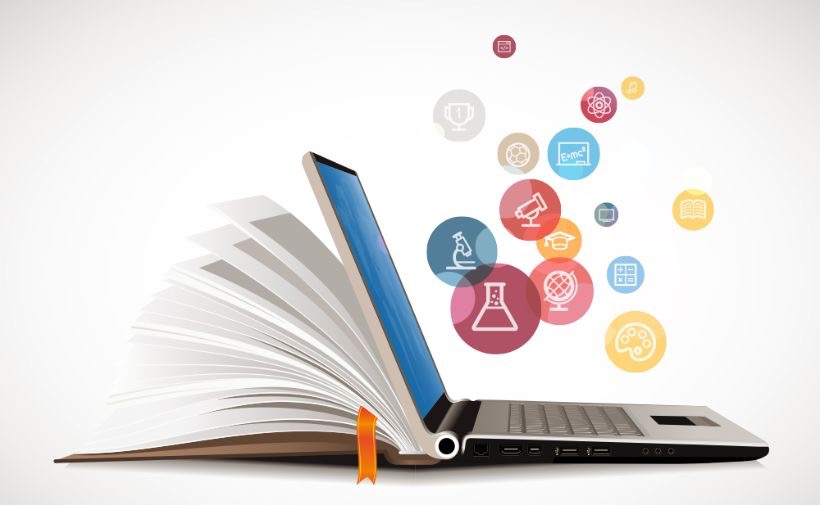 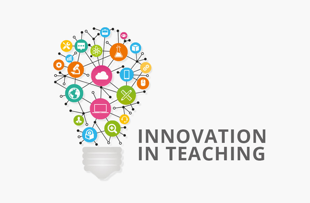 Vodja projektov (AI4T, CRP...), modelar...
Direktor DID-a, MVZT
Svetovalec v kabinetu ministrice - področje digitalizacije
Profesor fizike informatike gimnazija
Direktor Zavoda AMS
Učitelj fizike, tehnike na OŠ
https://www.eaie.org/.imaging/mte/eaie-theme/width-820-not-expanding/dam/images/blog-images/2019/digitalisation.jpg
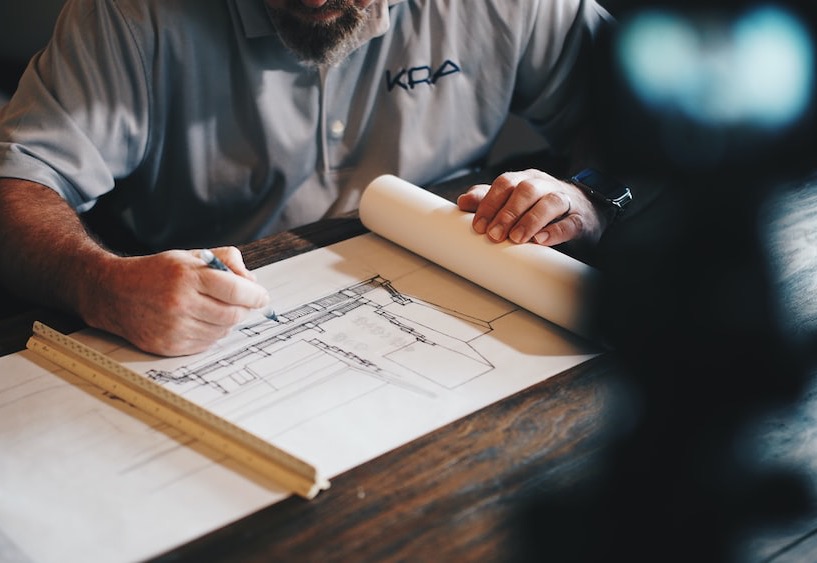 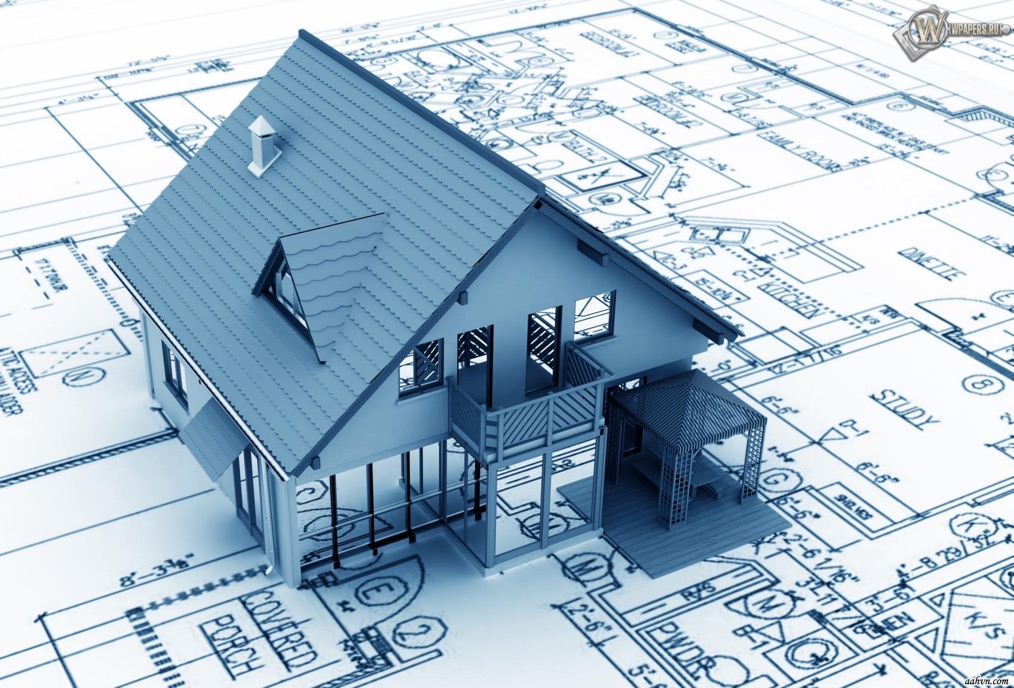 Uvod
Področje tehnike in tehnologije ima vseskozi pomemben vpliv na razvoj in stanje sodobne družbe. 
Že vseskozi to področje sooblikuje naše vsakdanje življenje in neposredno vpliva na razvoj gospodarstva, šolstva, medicine … 
 Vpliv na ročne spretnosti, razvoj možganov, vzpodbujanju kreativnosti …
Tehnologija/razvoj družbe
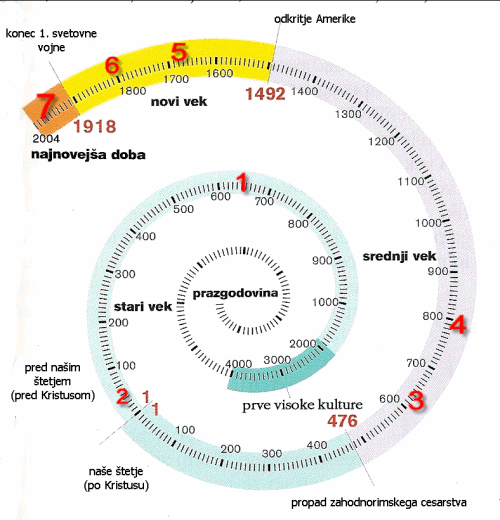 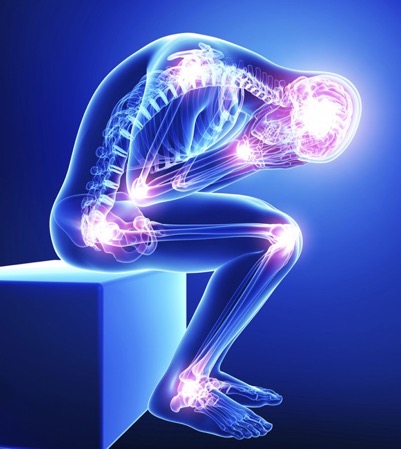 Spremembe, odločanje, kadri, tehnologija, trajnost ...
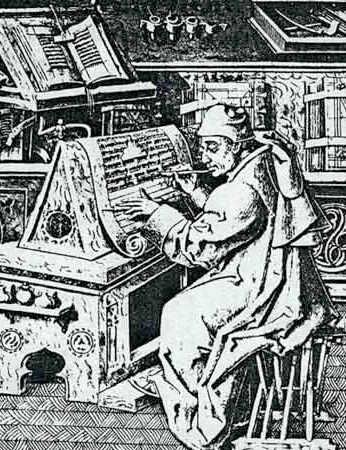 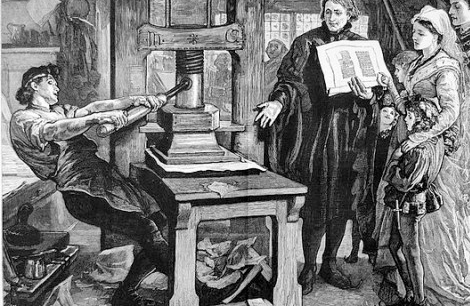 Nova tehnologija sredi 15. stoletja
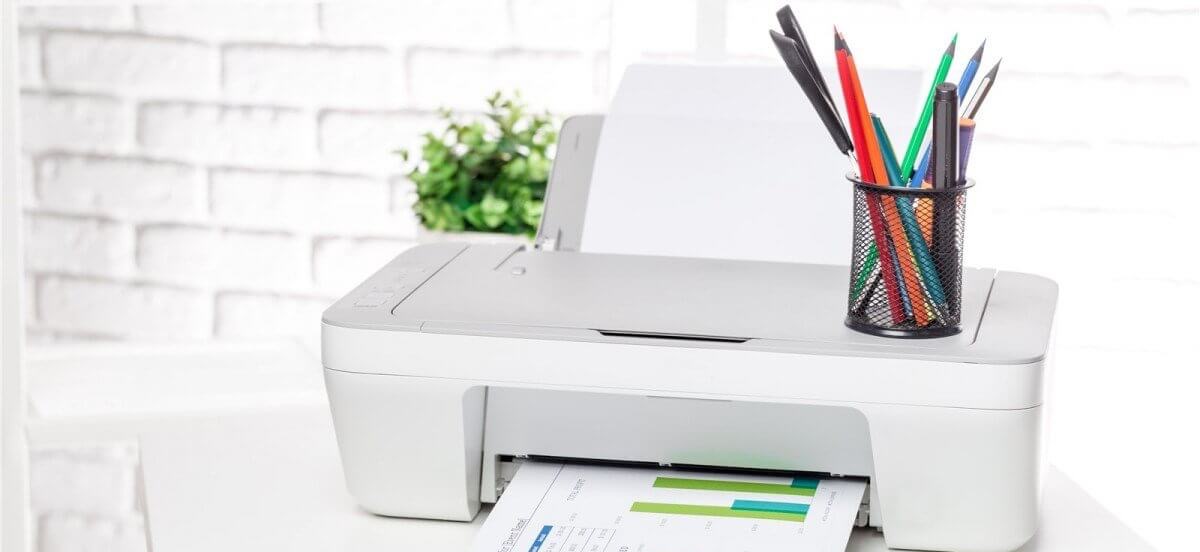 Argumenti proti tisku
Johannes Trithemius (1462-1516): menihi bodo ostali brez dela in se bodo polenili, lenoba pa pomeni nevarnost za njihovo dušo.
Filippo de Strata (1474): tiskane knjige bodo uničile mladino in obubožale pisce (prepisovalce). “Pisava je plemenita devica s peresom a vlačuga s tiskom!” 
Knjige omogočajo samostojno učenje – konec Univerze!
C. Gessner: Prenasičenost z informacijam je za ljudi škodljiva in povzroča zmedo v njihovih glavah. (umrl 1565!)
Malesherbes (18. stol): družbeno izolirani bralci tiskanih novic so v nevarnosti
Sanitarian*, 1883: Šola izčrpa otrokove možgane in živčni sistem …. In uničuje njihova telesa ...
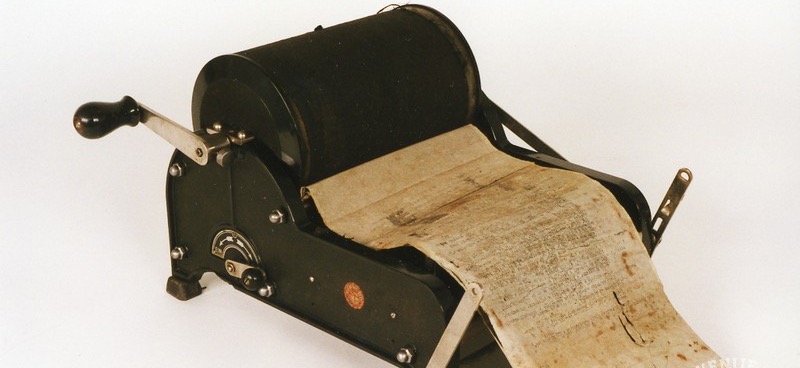 [Speaker Notes: https://www.techdirt.com/articles/20110119/05022912725/fifteenth-century-technopanic-about-horrors-printing-press.shtml
http://www.historyofinformation.com/expanded.php?id=4741
http://theconversation.com/technology-improves-higher-learning-it-doesnt-kill-it-29657
http://www.slate.com/articles/health_and_science/science/2010/02/dont_touch_that_dial.html
* znanstveni medicinski časopis
http://www.uh.edu/engines/indiana.htm]
19. stoletje: …spremembe ...
“Če bi konji volili, nikoli ne bi imeli ne avtomobilov, ne vlakov. Bi bili zaradi tega danes na boljšem?”


T. Friedman, Izravnavanje sveta, str. 242
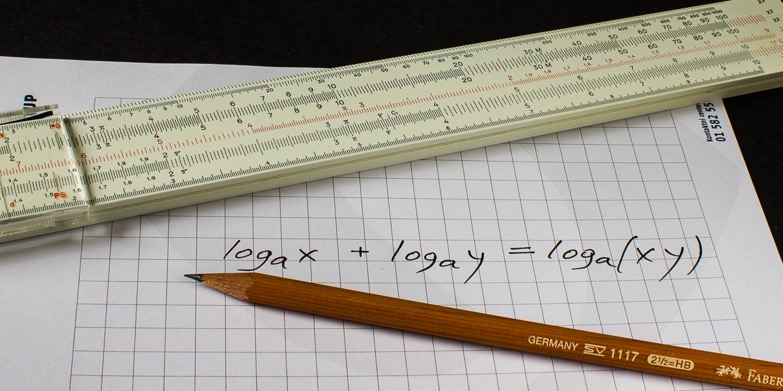 Dileme – nove tehnologije
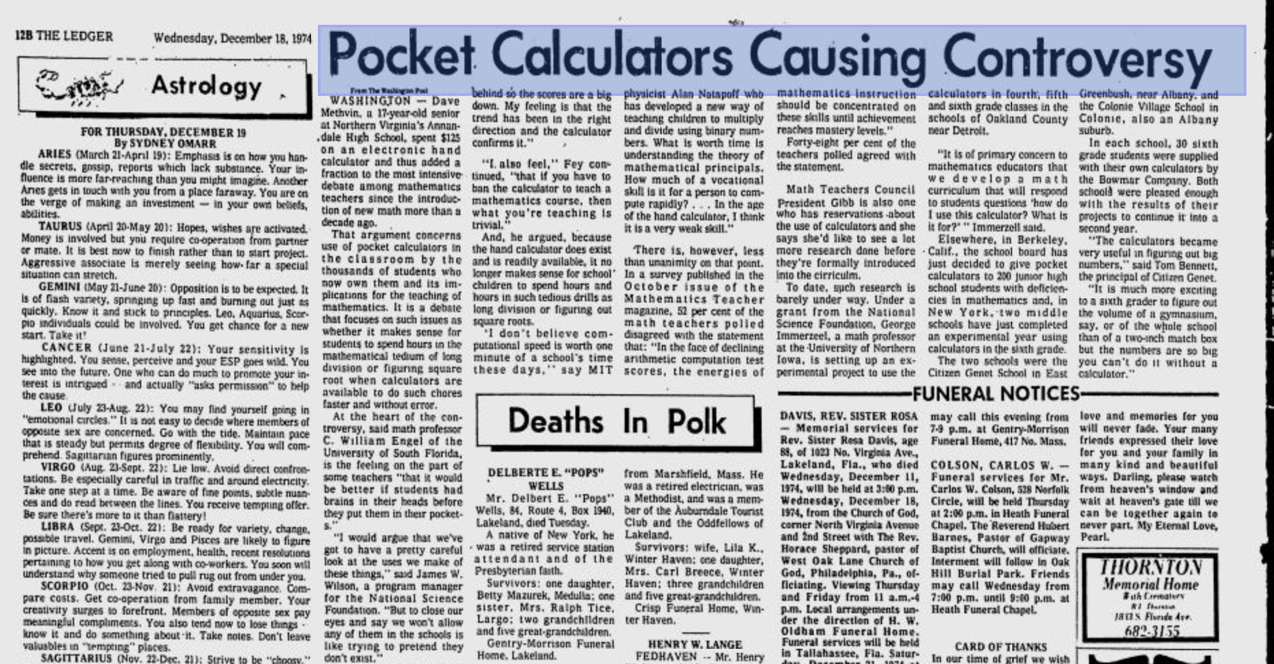 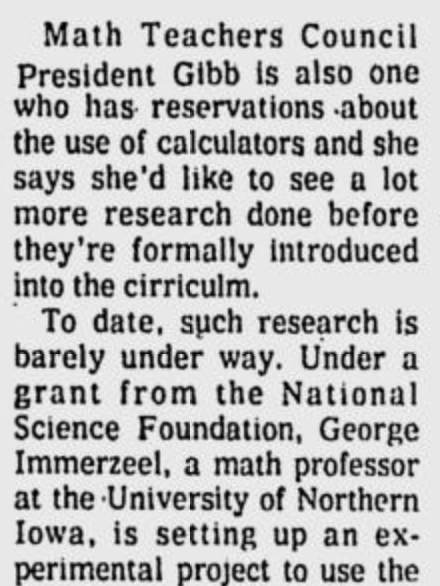 Trendi, spremembe, tehnologija …
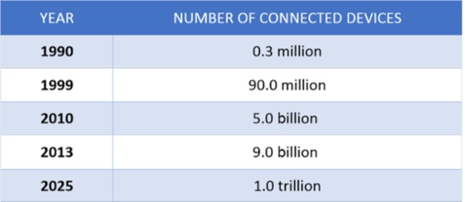 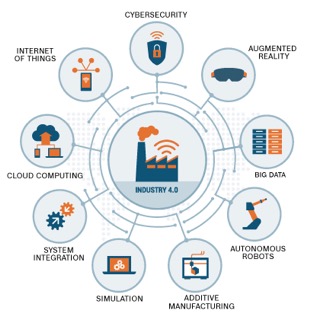 Spremembe – odziv družbe, odziv šole, predmeta tehnika in tehnologija...?
2017
https://www.ie.edu/insights/articles/the-five-trends-shaping-the-future-of-work/
[Speaker Notes: Mogoče še vpliv na družbo?]
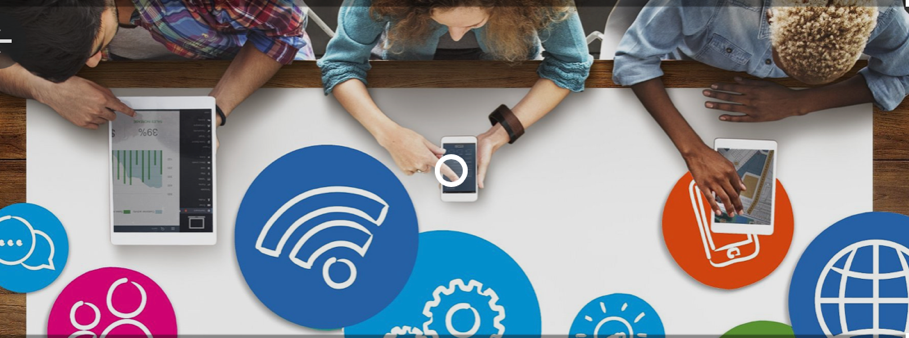 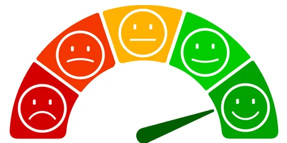 Digitalna družba
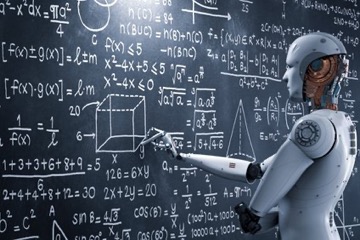 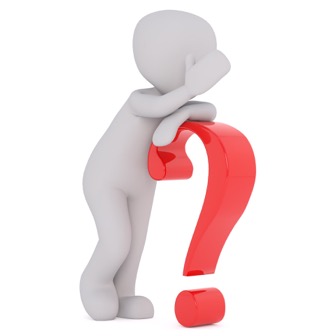 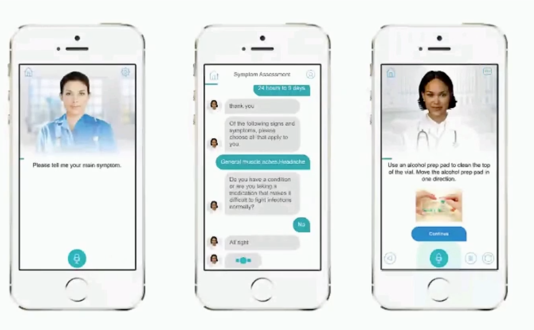 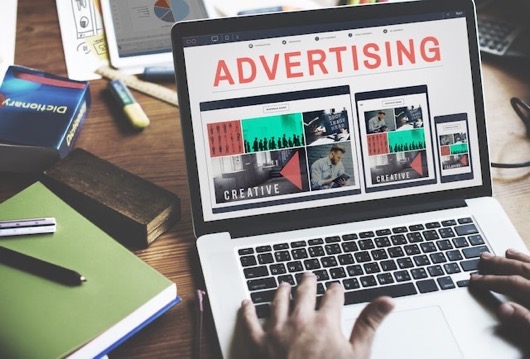 AI je že tu …
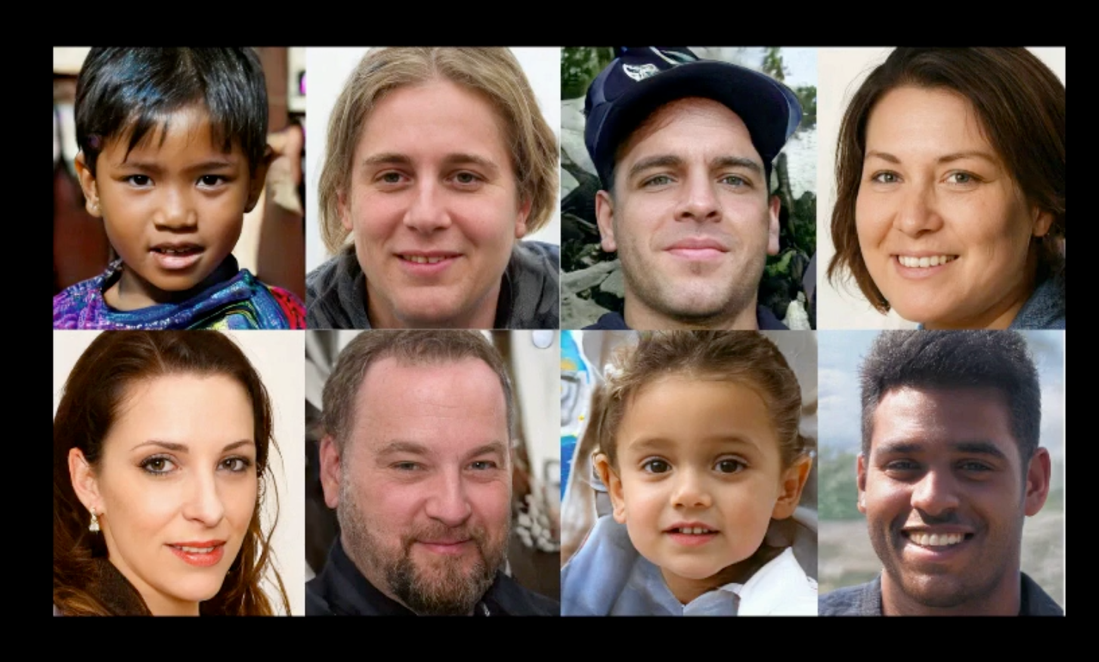 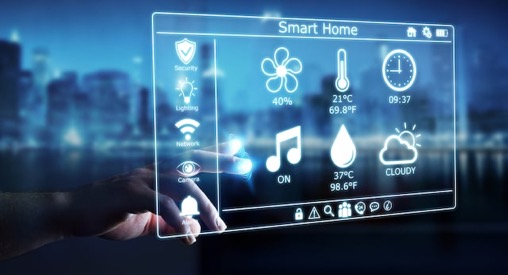 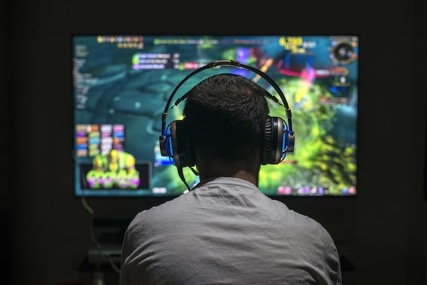 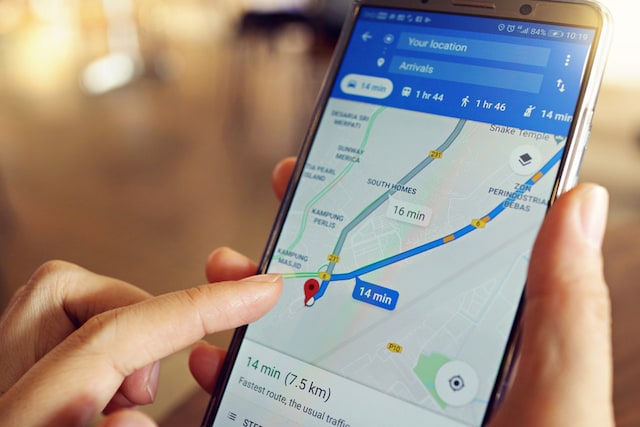 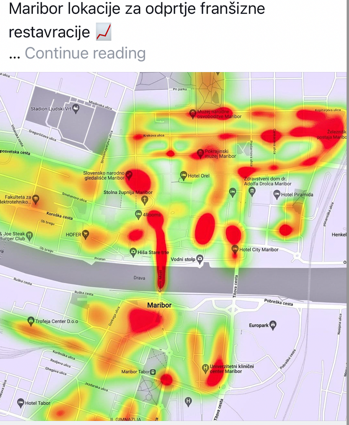 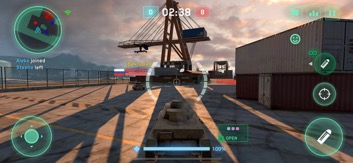 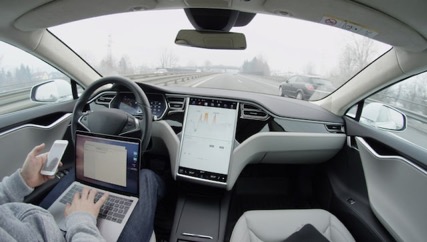 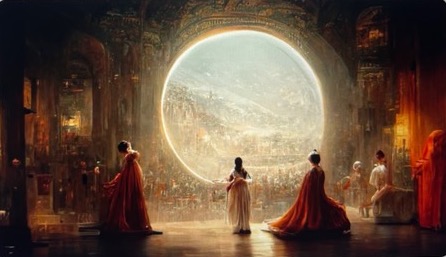 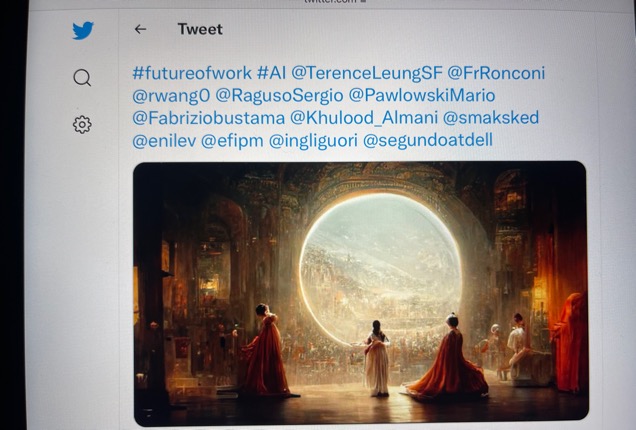 AI v umetnosti
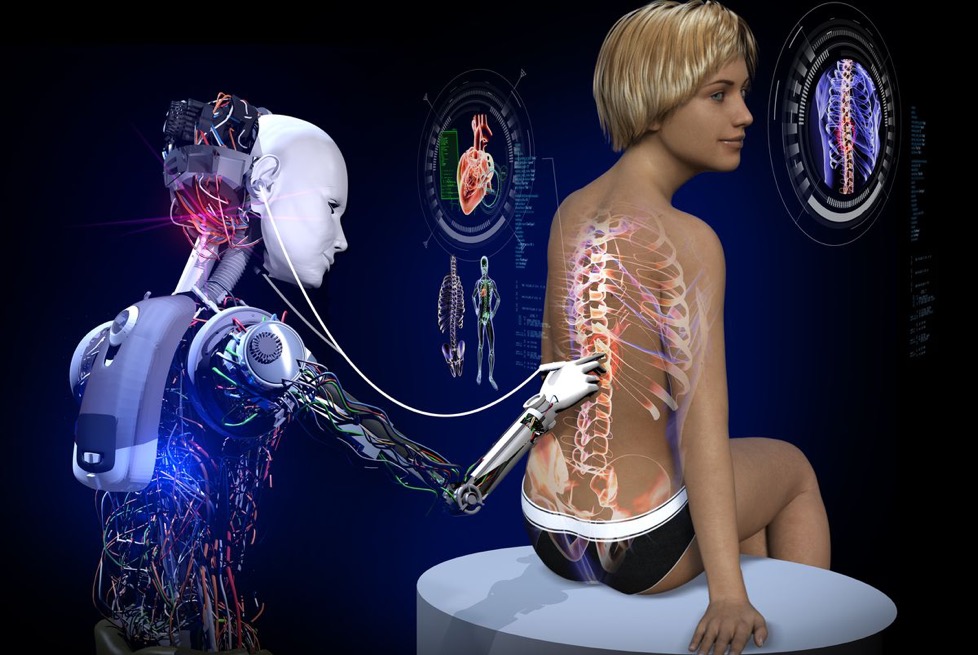 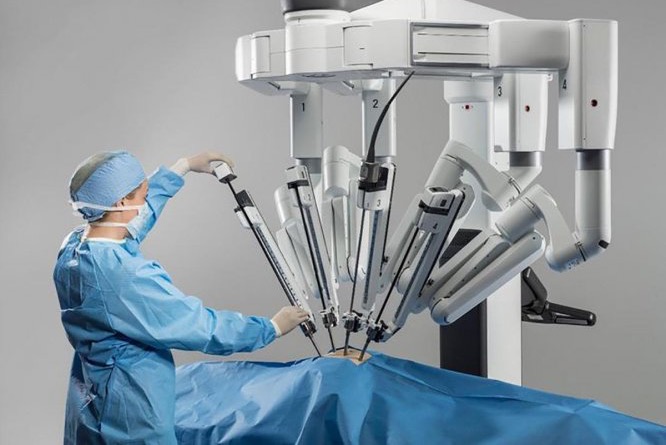 Ali bo umetna inteligenca nadomestila zdravnike?
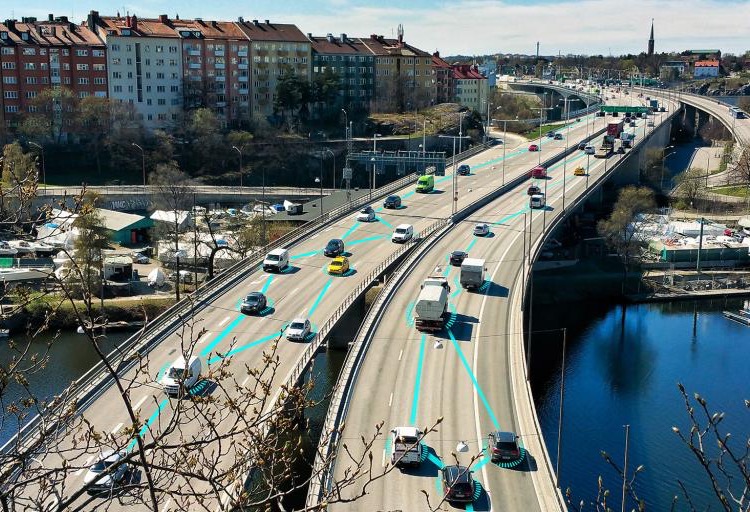 Samovozeča vozila, pametni semaforji ...
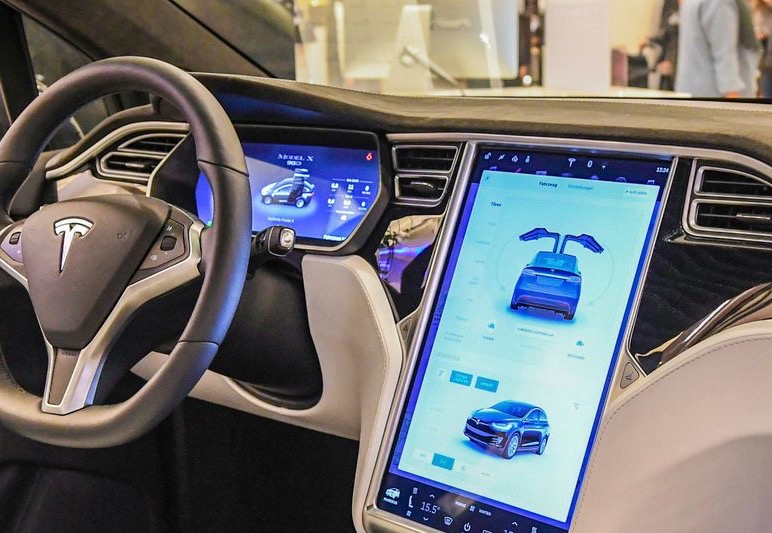 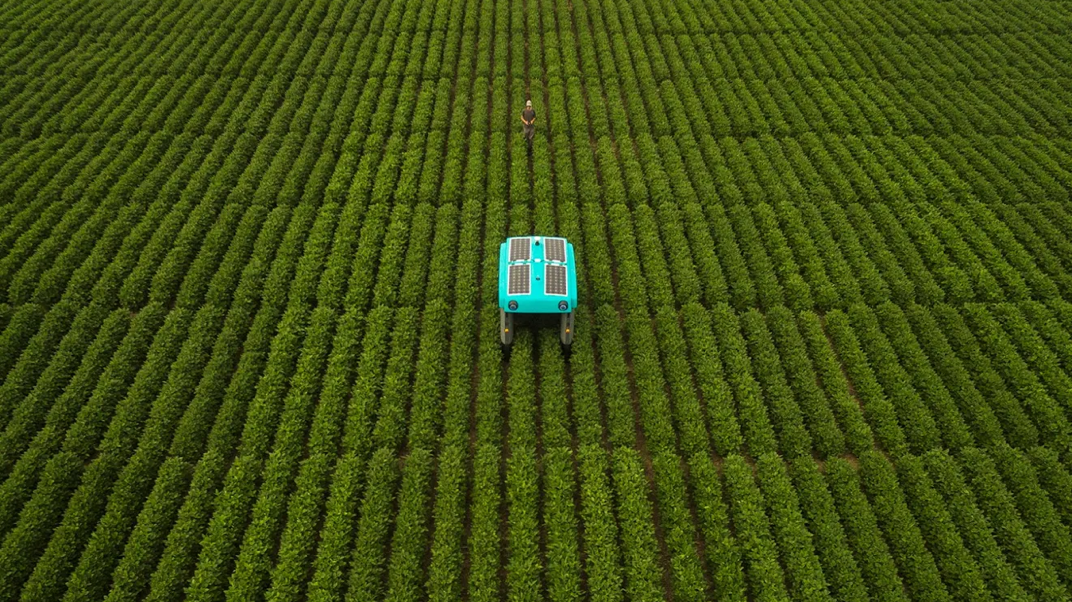 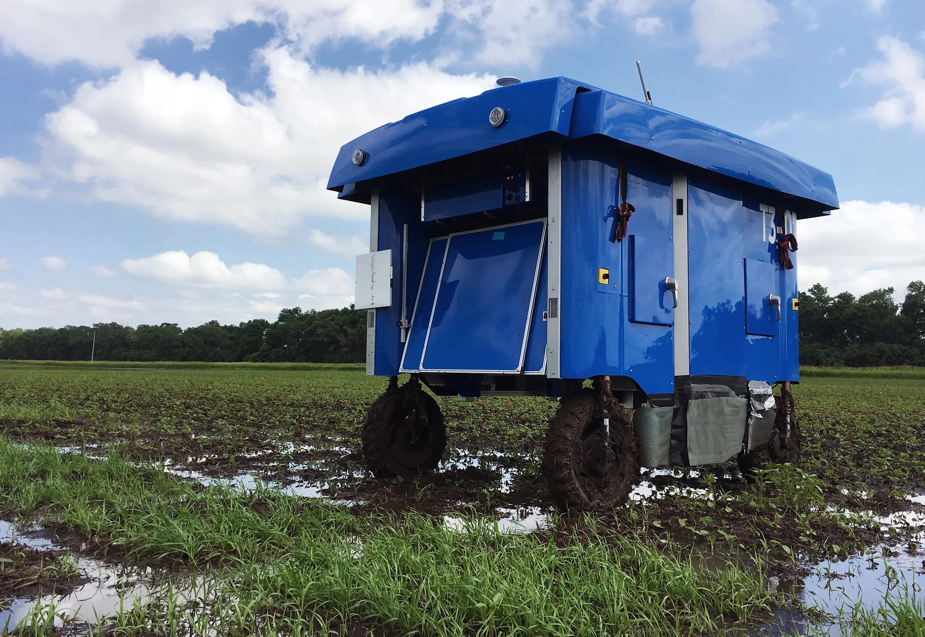 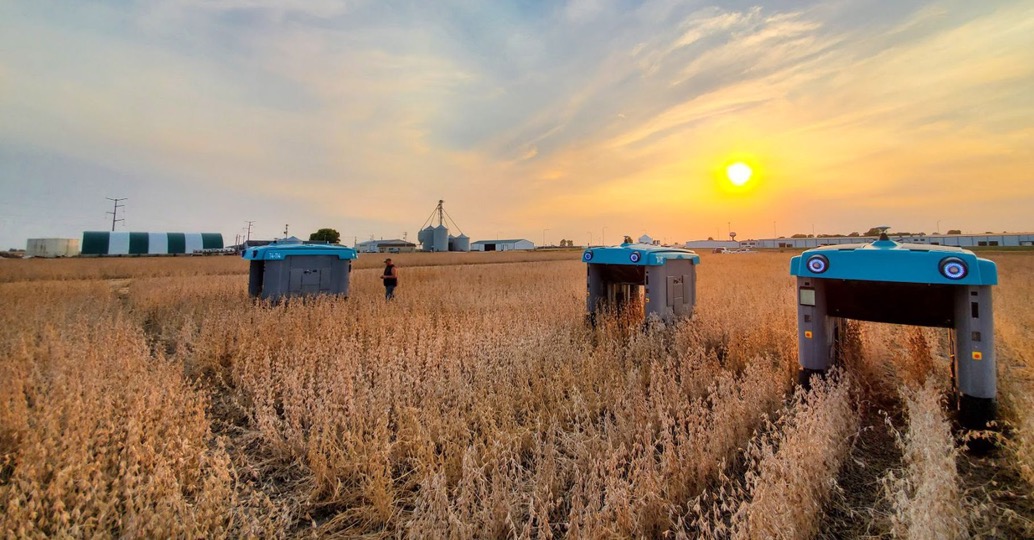 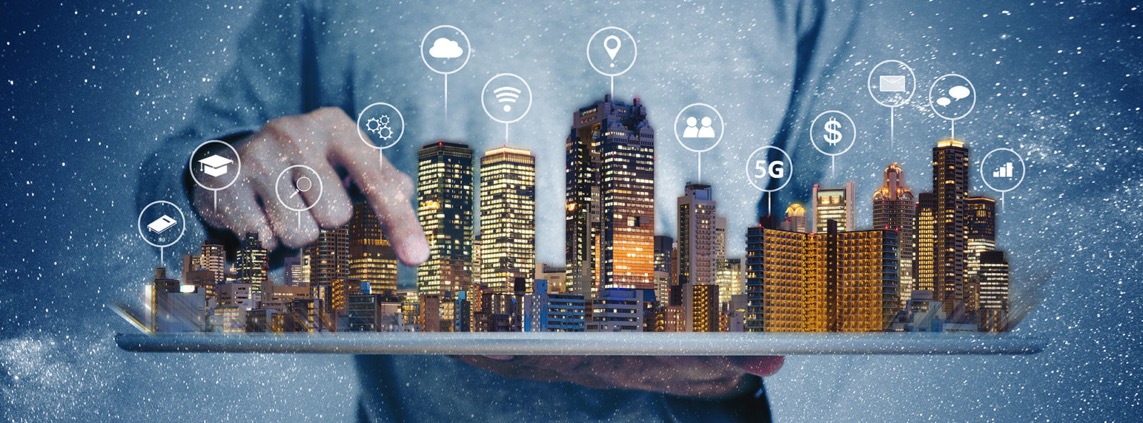 2011 ... – (2023/25)
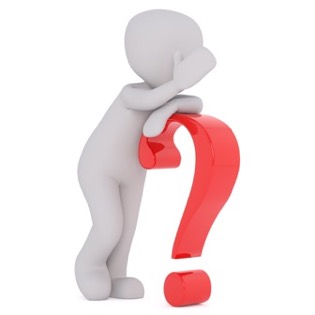 3%?
7740 ur obveznega programa pouka v OŠ
Naravoslovje in tehnika 210 ur (2,7%)
Tehnika in tehnologija 140 ur (1,8 %)
Hitro spreminjajoča se družba
Zakaj je tehnologija, UI ... v izobraževanju pomembna?
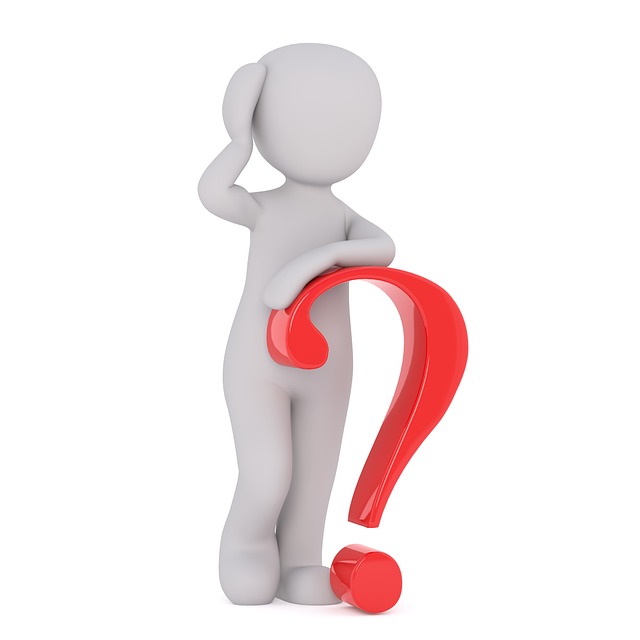 Nevarnost prevzemanja fizičnega dela
družbena dela
točaj
oskrba s hrano in pijačo
negovalec v domu za ostarele
fizioterapevt
frizer
človeška fasada
varno območje
receptor v hotelu
natakar v kavarni
dreser psov
potrebna je spretnost, okolje ni strukturirano
ni potrebna spretnost, okolje je strukturirano
blagajna
taksist
obiralec sadja
čistilec
vodovodar
pomivalec posode
gradnja hiše
nevarno območje
počasen prehod
kuhar v restavraciji
nočni varnostnik
pripravljalec hitre prehrane
mehanik v letalski in vesoljski ind.
voznik tovornjaka
Kai-Fu Lee (2019),  Velesili umetne intelegence
Nevarnost prevzemanja: fizično delo
nedružbena dela
Nevarnost prevzemanja umskega dela
družbena dela
načrtovanje porok
učitelj
odvetnik za kazensko pravo
splošni zdravnik
psihiater
hišnik
turistični vodnik
direktor
človeška fasada
varno območje
finančni svetovalec
poučevanje na daljavo
direktor odnosov z javnostjo delavec
potrebna je spretnost, okolje ni strukturirano
ni potrebna spretnost, okolje je strukturirano
delo s strankami
kolumnist
grafični oblikovalec
radiolog
osebni davčni svetovalec
pravni/ finančni analitik
nevarno območje
počasen prehod
osnovno prevajanje
klicni center
umetnik
znanstvenik
jamstvo potr. posojila
zavarovalniški agent
zdravst. raziskovalec
Kai-Fu Lee (2019),  Velesili umetne intelegence
Nevarnost prevzemanja: umsko delo
nedružbena dela
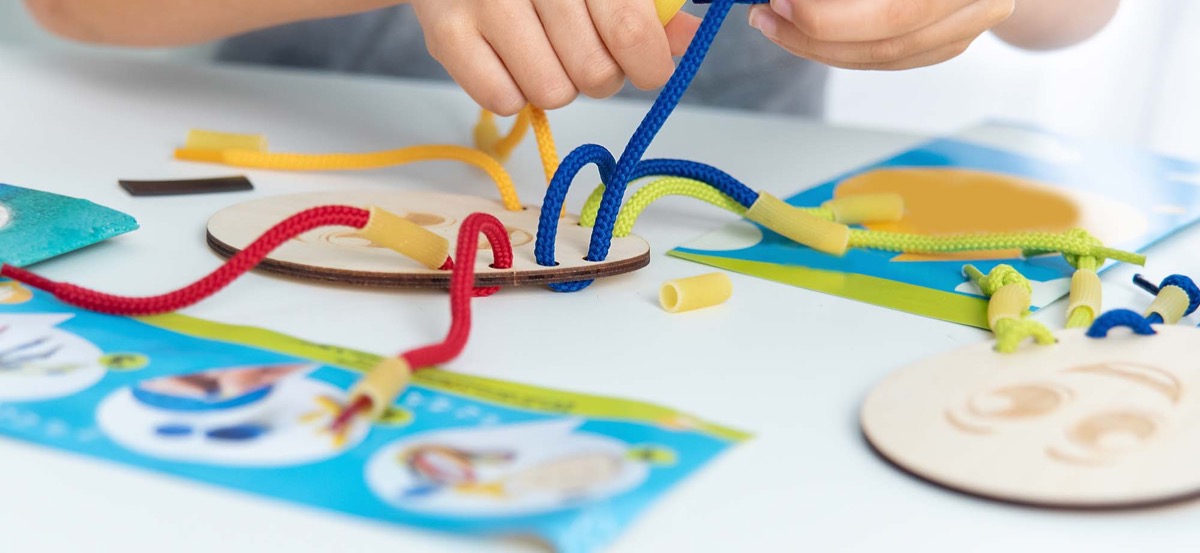 Odgovor EU in Slovenije
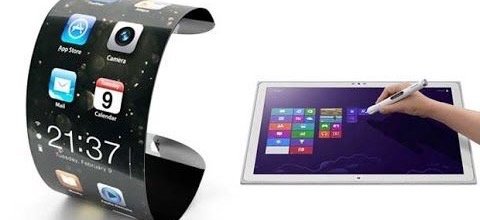 Kognitivna znanost, R&D, sodelovanje ...
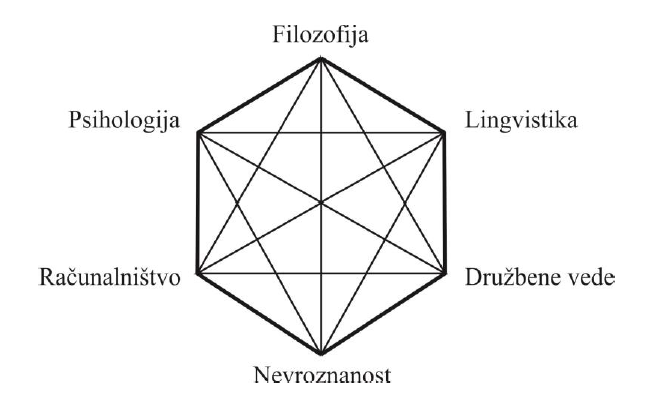 Govorimo o interdisciplinarnem področju, upoštevajoč relevantna znanstvena področja, kot so psihologija, filozofija, nevroznanost, antropologija, računalništvo in antropologija.
Tehnika in inženirstvo se ukvarjata s praktično uporabo znanosti, da bi ustvarila in izboljšala izdelke, storitve in procese. Kognitivna znanost pa se ukvarja z raziskovanjem in razumevanjem procesov, ki se odvijajo v človeških možganih med obdelavo informacij.
Diagram temeljnih disciplin kognitivne znanosti (Gardner, 1987; http://ls.berkeley.edu/ugis/cogsci)
INOVATIVNE METODE -  KONCEPTI
USTVARJALNOST
SAMOURAVNAVANJE
KOMPETENCE 
21. STOLETJA
REŠEVANJE 
PROBLEMOV
KRITIČNO MIŠLJENJE
SODELOVANJE
DIGITALNE KOMPETENCE
STEAM in tehnika
V izobraževanju se tehnika in tehnologija vključuje v koncept STEAM, ki združuje pet pomembnih področij in sicer: znanost, tehnologijo, inženirstvo, umetnost in matematiko. Vsako od teh področij ima svoje značilnosti in doprinos na otrokovi izobraževalni poti. 
Področje tehnike i tehnologije se prvenstveno osredotoča na načrtovanje in ustvarjanje procesov in izdelkov ter tako spodbujanja razvoj otrokovih finomotoričnih spretnosti, kritičnega mišljenja, ustvarjalnosti, reševanja problemov in njegovih praktičnih veščin. 
Če vsa področja STEAM vzpodbujajo otrokovo kreativnost, pa je posebnost področja tehnike in tehnologije še ta, da neposredno vzpodbuja in krepi otrokovo inovativnost – ustvarjanje nečesa novega.
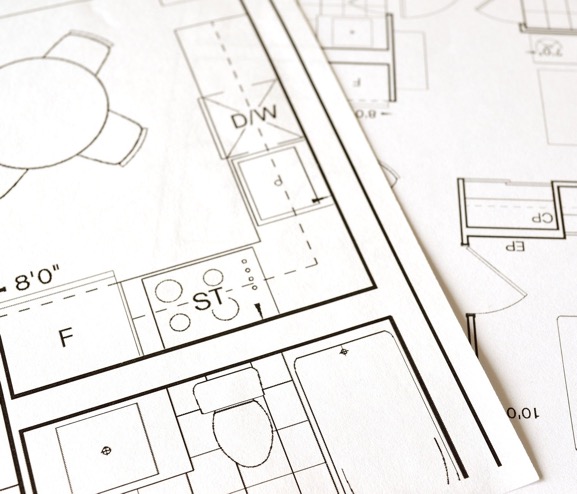 Naravoslovje - inženirstvo
Naravoslovje je znanstvena disciplina, ki preučuje naravnepojave in procese v naravi, s ciljem razumeti zakonitosti in naravne procese, ki vladajo v naravi. Naravoslovci uporabljamo znanstvene metode, kot so opazovanje, poskus, merjenje in analiza podatkov, da bi razumeli naravne pojave in procese.
Inženirstvo pa se osredotoča na uporabo znanstvenih in tehničnih znanj za reševanje praktičnih problemov. Inženirji uporabljajo svoje znanje, da načrtujejo, razvijajo, proizvajajo in vzdržujejo izdelke, procese in sisteme, ki izpolnjujejo določene zahteve. To pomeni, da inženirji uporabljajo naravoslovna spoznanja in jih preoblikujejo v praktične rešitve, ki izboljšujejo kakovost življenja.

Medtem ko naravoslovci raziskujemo in razumemo naravne pojave in procese, so inženirji osredotočeni na uporabo tega znanja za reševanje realnih problemov. 
Naravoslovje in inženirstvo sta tako med seboj povezani, vendar imata vsaka svoje posebnosti in cilje.
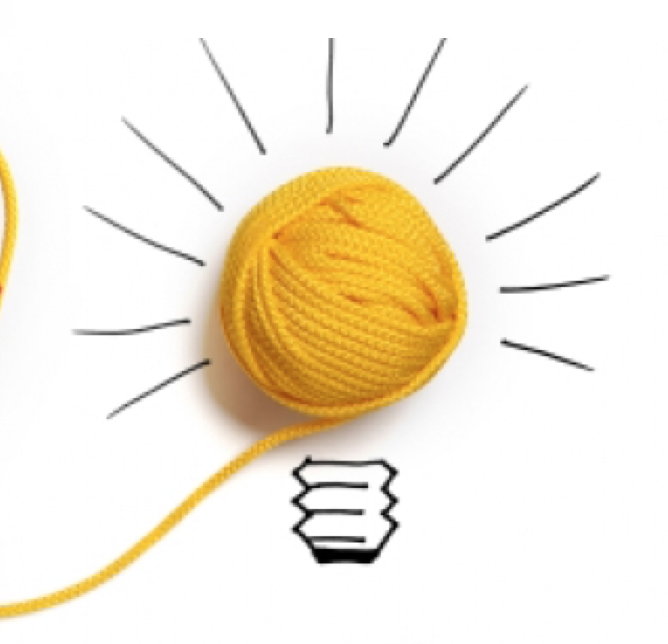 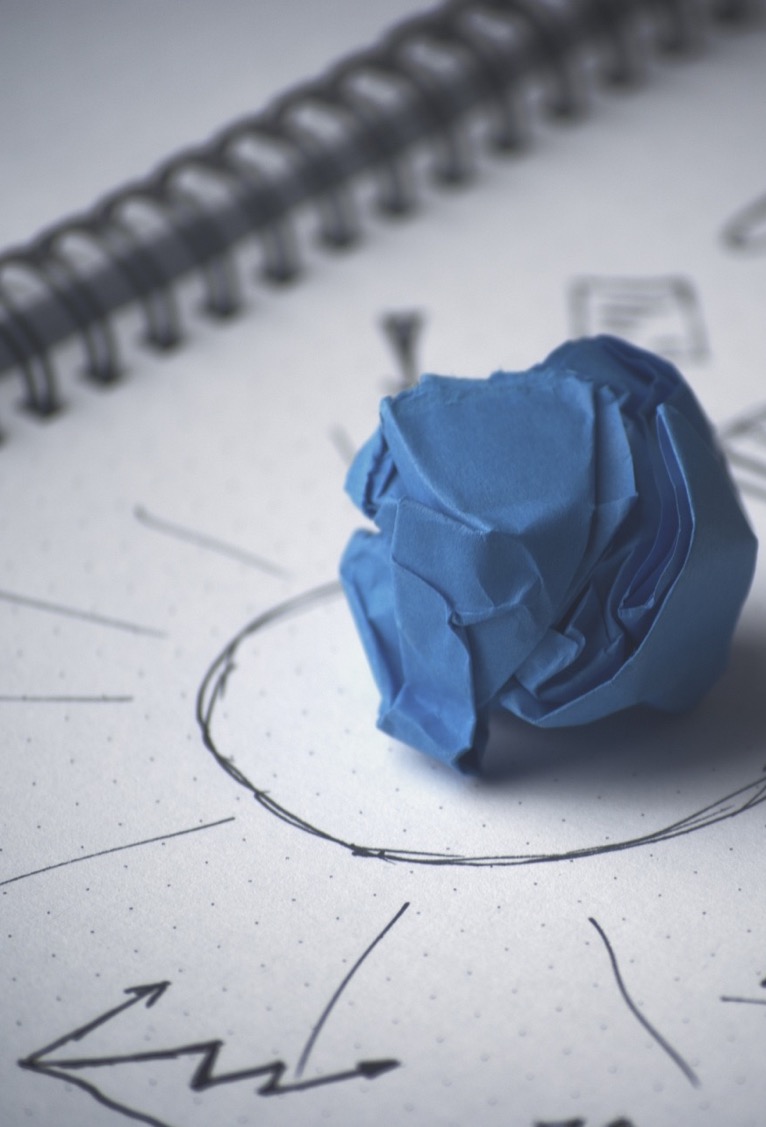 Kreativnost - inovativnost
Kreativnost se nanaša na proces ustvarjanja novih idej, konceptov ali načinov izražanja, ki so drugačni od obstoječih. Gre za sposobnost, da se izrazimo na izviren način ali da najdemo nove rešitve za probleme.
Inovativnost pa se nanaša na uresničevanje kreativnih idej v dejanskem izdelku, storitvi ali procesu. Inovativnost poudarja dejansko uporabo novih idej in njihovo uvedbo na trg, kar pomeni, da je inovativnost pogosto povezana z gospodarskim uspehom in konkurenčnostjo.
Na kratko, kreativnost je sposobnost generiranja novih idej, medtem ko je inovativnost sposobnost realizacije teh idej v prakso.
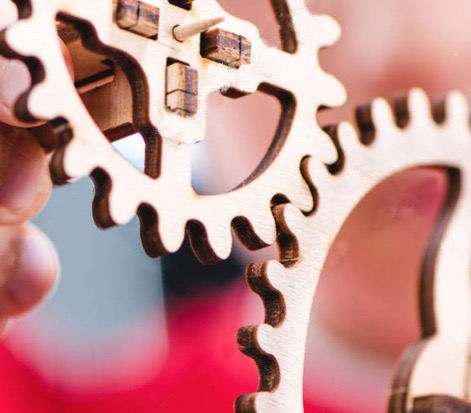 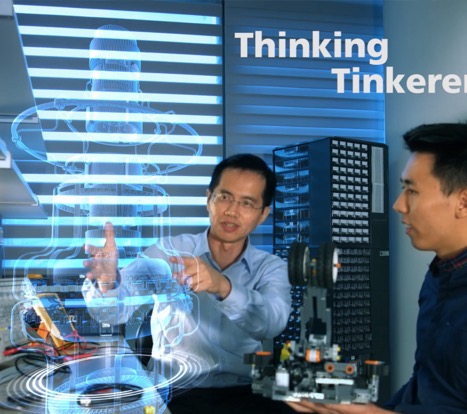 Izzivi družbe 5.0
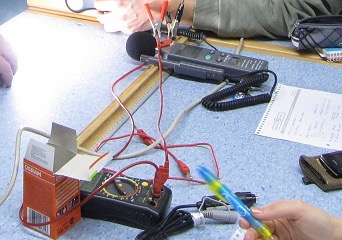 1,8% (TiT) + 2,7% (NIT) odgovornost za mlade v sodobni družbi?
razvoj ročnih spretnosti pri otrocih (opuščanje pisane pisave ipd.)
komunikacija in sodelovalno delo pri naših otrocih (ob konkretnem izdelku)
razvoj kritičnega mišljenja (ne le modrovanje, temveč konkretno delo)
inženirski pogled na svet (ustvarjanje novega)
internet stvari in AI, humanoidni roboti
znanja in kompetence za naše otroke???
...
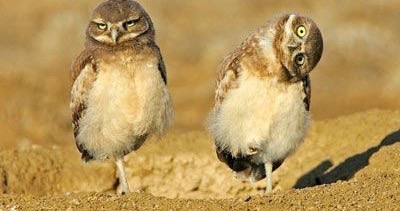 Kako se soočiti s tovrstnimi izzivi?


Hvala za vašo pozornost
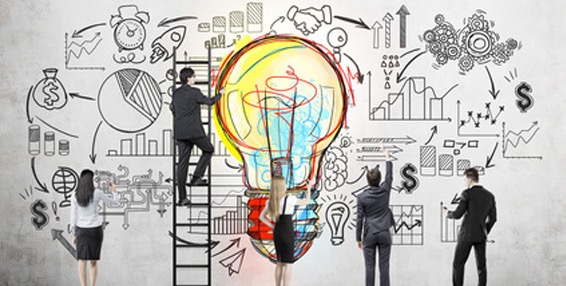 andrej.flogie@um.si